Concentration
Concentration
Solution 
homogeneous mixture 
solute dissolved in solvent
Concentration 
ratio of the amount of solute to the amount of solvent.
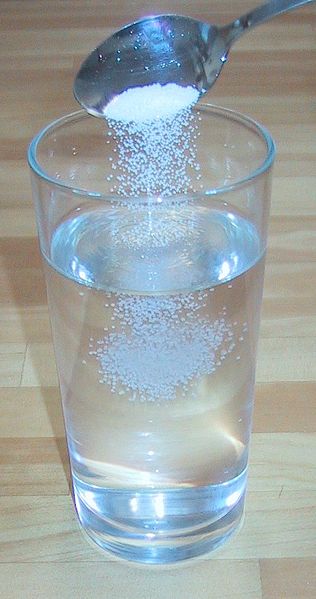 [Speaker Notes: A common task in a biotechnology lab is preparing solutions.  What exactly is a solution?  A solution is a mixture of what is dissolved (the solute) and the dissolving medium (the solvent).  For example, if you are making koolaid the colored sugar is the solute and the pitcher of water is the solvent.  The concentration of a solution is the ratio of the amount of solute to solvent.  It is necessary to prepare solutions with the correct concentration or you can destroy months of hard work in a biotechnology lab.]
Molarity (M)
A concentration that expresses the  
	moles of solute in 1 L of solution

		Molarity (M)  =    moles of solute
			                    1 liter solution
LecturePLUS Timberlake
3
Units of Molarity
2.0 M HCl  		=      2.0 moles HCl      
				                1 L HCl solution

6.0 M HCl			=       6.0  moles HCl    
				                 1 L HCl solution
LecturePLUS Timberlake
4
Conversion reminders:
Moles
Grams  moles
Molar mass
Volume
Milliliter  Liter 
1000 mL = 1 L
Calculating Molarity
NaOH is used to open stopped sinks, to treat	cellulose in the making of nylon, and to remove potato peels commercially.  If 4.0 g NaOH are used to make 500. mL of NaOH solution, what is the molarity (M) of the  solution?
LecturePLUS Timberlake
6
Calculating Molarity
1) 4.0 g NaOH x  1 mole NaOH  = 0.10 mole NaOH
                            40.0 g NaOH 

2) 500. mL   x    1 L _        	=   0.500 L
			        1000 mL

3. 0.10 mole NaOH   		=   0.20 mole NaOH
	0.500 L			     		1 L
					 	= 0.20 M NaOH
LecturePLUS Timberlake
7
Learning Check M1
A KOH solution with a volume of 400 mL contains 2 mole KOH.  What is the molarity of the solution?

	1)  8 M 
	2)  5 M
	3)  2 M
Drano
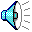 LecturePLUS Timberlake
8
Solution M1
A KOH solution with a volume of 400 mL contains 2 moles of KOH.  What is the molarity of the solution?

	2)  5 M
	M =  2 mole KOH  =   5 M   
   	             0.4 L
Drano
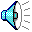 LecturePLUS Timberlake
9
Learning Check M2
A glucose solution with a volume of 2.0 L contains 72 g glucose (C6H12O6).  If glucose has a molar mass of 180. g/mole, what is the molarity of the glucose solution?

	1)	0.20 M	
	2)	5.0 M
	3)	36 M
LecturePLUS Timberlake
10
Solution M2
A glucose solution with a volume of 2.0 L contains 72 g glucose (C6H12O6).  If glucose has a molar mass of 180. g/mole, what is the molarity of the glucose solution?

	1)	72 g    x    1 mole  x     1      =    0.20 M   
				 180. g   	  2.0 L
LecturePLUS Timberlake
11
Learning Check M3
Stomach acid is a 0.10 M HCl solution. How many moles of HCl are in 1500 mL of stomach acid solution?  
	1)   15 moles HCl
	2)   1.5 moles HCl
	3)   0.15 moles HCl
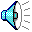 LecturePLUS Timberlake
12
Solution M3
3)   1500 mL  x      1  L       =    1.5 L
				    1000 mL
		
		1.5 L x  0.10 mole HCl = 0.15 mole HCl
	 		                  1 L 
                             (Molarity factor)
LecturePLUS Timberlake
13
Learning Check M4
How many grams of KCl are present in 2.5 L of 0.50 M KCl?

	1) 1.3 g
	2) 5.0 g
	3) 93 g
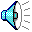 LecturePLUS Timberlake
14
Solution M4
3)
	2.5 L  x  0.50 mole  x   74.6 g KCl =  93 g KCl
			    1 L              1 mole KCl
LecturePLUS Timberlake
15
Learning Check M5
How many milliliters of stomach acid, which is 0.10 M HCl, contain 0.15 mole HCl?

	1) 150 mL 
	2) 1500 mL
	3)  5000 mL
LecturePLUS Timberlake
16
Solution M5
2) 0.15 mole HCl  x  1 L soln            x  1000 mL 
			                   0.10 mole HCl	       1 L	
				          (Molarity inverted)

					 = 1500 mL HCl
LecturePLUS Timberlake
17
Learning Check M6
How many grams of NaOH are required to prepare 400. mL of 3.0 M NaOH solution?

	1)	12 g
	2)	48 g
	3)  300 g
LecturePLUS Timberlake
18
Solution M6
2)  400. mL  x   1 L      =   0.400 L
		  	      1000 mL


 0.400 L x  3.0 mole NaOH   x   40.0 g NaOH  	  		       1 L			1 mole NaOH 
							(molar mass)
			
							=  48 g NaOH
LecturePLUS Timberlake
19